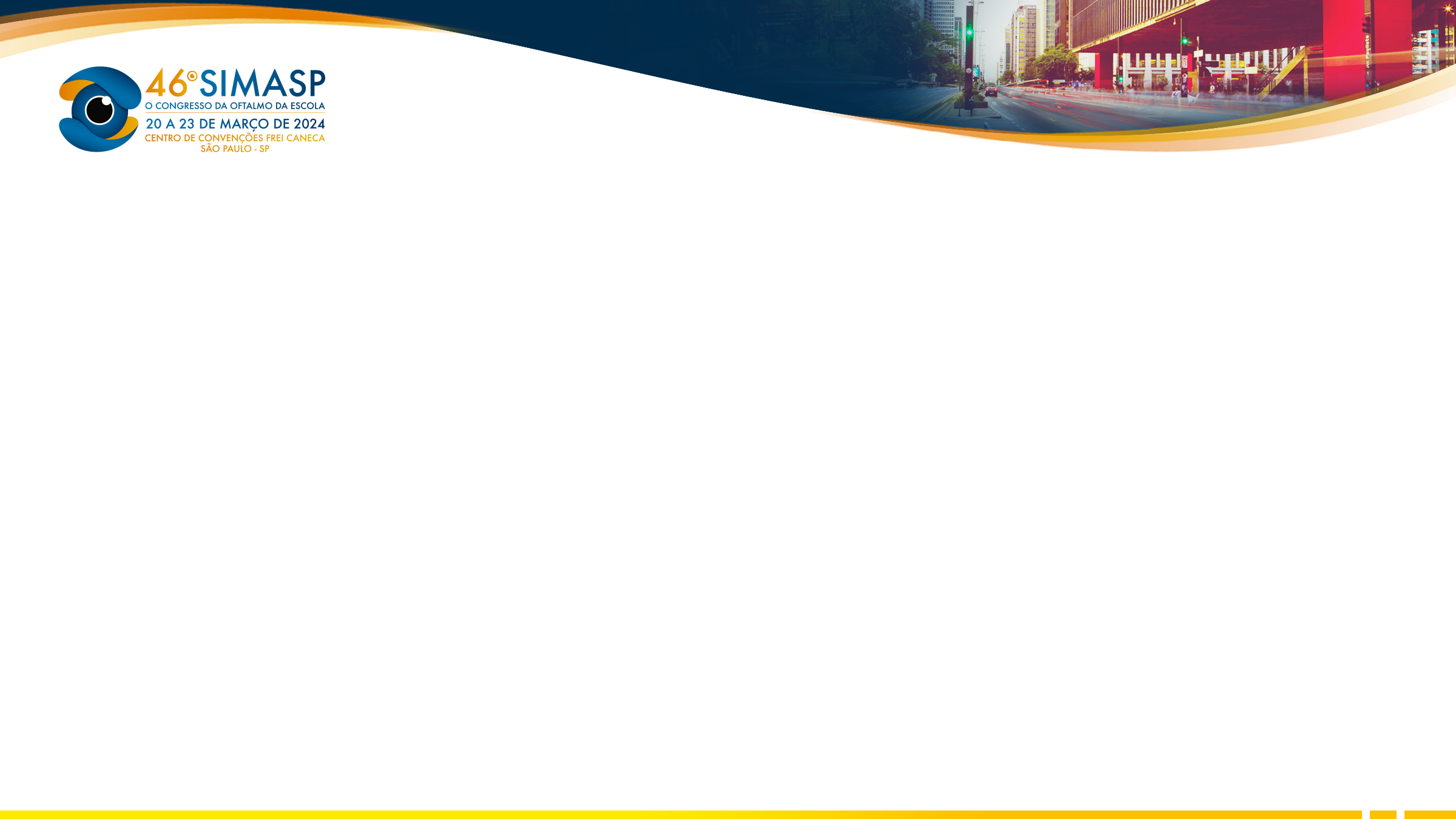 GANHO NA QUALIDADE E ACUIDADE VISUAL EM PACIENTE ADULTO COM DISTROFIA MACULAR VITELIFORME: RELATO DE CASO
Giovanna Luisa Martins Vargas; Glêndha Santos Pereira; Lucas Santos Barbosa; Rafaela de Costa Aranda Lima;  Edivanei Siqueira da Silva; Júlio César de Paula Lins 
Hospital Oftalmológico de Brasília – HOB
Introdução: A doença de Best ou distrofia macular viteliforme de Best é uma doença hereditária com padrão autossômico dominante e expressão variável, manifestando-se mais comumente na infância. Os portadores dessa condição apresentam uma mutação no gene VMD2, localizado no cromossomo 11q13, responsável por codificar a proteína bestrofina. Essa proteína forma os canais de cloro das células do epitélio pigmentar da retina (EPR) e a presença desse defeito resulta no acúmulo de material amarelado, a lipofucsina, no EPR e/ou no espaço sub-retiniano. A apresentação do material viteliforme, observada à fundoscopia, também varia de acordo com os diferentes estágios: pré-viteliforme, viteliforme, aspecto de ovo mexido, cístico, pseudo-hipópio e atrófico

Métodos: Estudo observacional, descritivo e retrospectivo de relato de caso de paciente acompanhado no Hospital Oftalmológico de Brasília (HOB) com Distrofia Macular Viteliforme no período de janeiro de 2020 a Dezembro de 2023. 
Resultados: HFOB, sexo masculino, 68 anos, com queixa de baixa acuidade visual em ambos os olhos (AO) para longe e perto, piorando para ver semáforos, assistir televisão e ler, há cerca de 3 anos. O paciente apresenta acuidade visual não corrigida: 0,60 em ambos os olhos. Biomicroscopia: Pseudofacia em ambos os olhos, demais estruturas sem alterações. Foi realizado mapeamento de retina, que identificou lesão amarelada em região foveal com alteração pigmentar em AO. Posteriormente foi realizada Tomografia de Coerência Óptica (OCT), que evidenciou lesão compatível com distrofia de Best em AO. Foi encaminhado ao Serviço de Baixa Visão para tentar melhorar a acuidade visual (AV), sendo-lhe prescritos óculos com prisma de 1,00 DP com base superior no olho direito e 0,75 DP com base superior no olho esquerdo e filtro Segment Grey CZ01. Para perto, de +5,50 de adição. Foram prescritos óculos separados longe e perto. Após 6 meses, paciente retornou à consulta com os óculos previamente prescritos. Ao exame, acuidade visual corrigida: 0,45 em AO, e para perto 1,0M a 25cm, sem dificuldade. Ele relata melhora exponencial na AV e mostrou ganho na velocidade de leitura com os auxílios ópticos.
Figura 1 - Tomografia de Coerência Óptica (OCT) – olho direito; Figura 2 - Tomografia de Coerência Óptica (OCT) – olho esquerdo. 
Conclusão: A Distrofia Macular Viteliforme de Best foi descrita pela primeira vez por Best em 1905, razão pela qual esta patologia também é conhecida como “Doença de Best”. É uma condição hereditária com padrão autossômico dominante e penetrância incompleta. Além da expressão variável, a apresentação fenotípica dessa condição varia de acordo com o estágio da doença, o que por vezes dificulta o diagnóstico. Os exames complementares são importantes ferramentas diagnósticas, como a autofluorescência do fundo, que mostra áreas de acúmulo de lipofucsina. Outros exames como a OCT também auxiliam no diagnóstico. O envolvimento da AV varia de acordo com o estágio da doença. À medida que a distrofia progride, os pacientes podem queixar-se de baixa acuidade visual, fotopsia, hiperopização e astigmatismo. A neovascularização da coroide e o descolamento hemorrágico da mácula são complicações inerentes a esta condição, o que justifica a necessidade de acompanhamento regular. Os auxílios ópticos são ferramentas utilizadas para gerar bons resultados e proporcionar melhor funcionalidade aos pacientes. Nesses pacientes, o uso de prismas melhora a estabilidade da fixação, tendo respostas de acuidade visual estatisticamente significativas quando comparadas à refração sem prismas. Foi agendado retorno em 04 meses com exames ortópticos e acompanhamento, sendo orientado a manter acompanhamento com a equipe de retina para acompanhamento de doença macular. O paciente ficou satisfeito com o resultado e com as instruções recebidas.
Referências: YANNUZZI, Lawrence. ATLAS DE RETINA. [S. l.]: Elsevier, 2011. 2. RETINA E VÍTREO: Série Oftalmologia Brasileira - CBO. 3ª. ed. Rio de Janeiro: Cultura Médica, 2013-2014. 3. GONCALVES, João Carlos de Miranda et al. Distrofia macular viteliforme multifocal. Arq. Bras. Oftalmol., São Paulo, v. 61, n. 1, p. 94-95, Feb. 1998. .
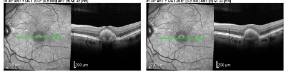 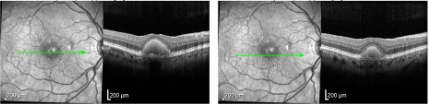